ESTRATEGIAS Didácticas Innovadoras
Usuario y contraseña
Correo y Facebook
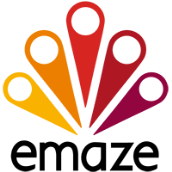 EMAZE	(Presentaciones en Línea)
https://www.youtube.com/watch?v=yTeDKZxJeRw

SLIDESHARE (Subir a la Web presentaciones, infografías, documentos)
https://www.youtube.com/watch?v=zoxYI_ebifg

EDPUZZLE  (Editores de Video «Audio»)
https://www.youtube.com/watch?v=ZcLZZ3LKdd0
Categorías de Profesor y Alumno (Tareas, Exámenes)
Organización de grupos
VOICETHREAD (Agregar Notas a un video «Audio»)
https://www.youtube.com/watch?v=ZFQrdl6BmPQ
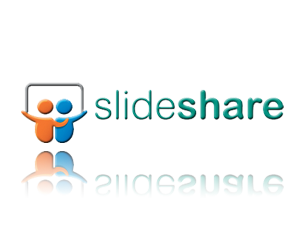 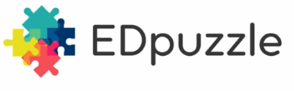 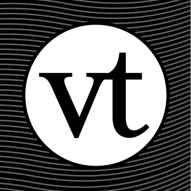 Prof.Oscar Miguel Rodríguez
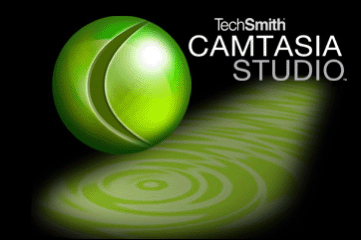 CAMTASIA	(Crear desde el escritorio o editar videos)
	https://www.youtube.com/watch?v=_nL9mVwsXEU
ISSUU	(Revista digital para redes)
https://www.youtube.com/watch?v=xsVR3fdnqzw
ARTICULATE QUIZMAKER (Crear exámenes interactivos)
https://www.youtube.com/watch?v=AvH2mrAVT2M
Google Drive
crear un examen tipo test y corregirlo de una manera rápida y sencilla utilizando los formularios de Google Drive.
https://www.youtube.com/watch?v=Nr4MYFdtHPs
PIXLR (Editor de Imágenes)
https://www.youtube.com/watch?v=pvzU9DRHvvg
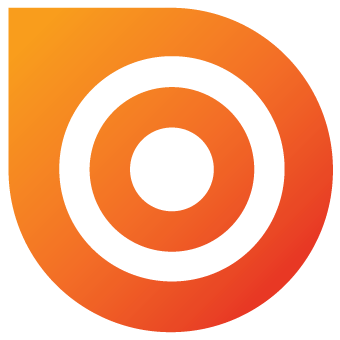 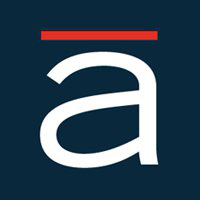 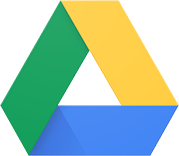 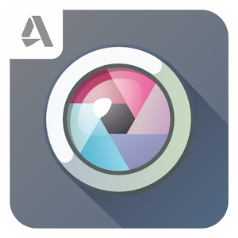 Prof.Oscar Miguel Rodríguez
KHANACADEMEMY (Ejercicios de práctica, videos instructivos y un panel de aprendizaje personalizado que permite a los alumnos aprender a su propio ritmo, dentro y fuera del salón de clases)
https://www.youtube.com/watch?v=kiYKcpRgMDk
EDMODO (Es para crear una cuenta de profesor, crear un grupo y conocer las principales herramientas)
https://www.youtube.com/watch?v=NT9JILw0HCs
MOODLE (Es una aplicación web de tipo Ambiente Educativo Virtual, un sistema de gestión de cursos, de distribución libre, que ayuda a los educadores a crear comunidades de aprendizaje en línea) 
https://www.youtube.com/watch?v=RaCBHlkeaPQ
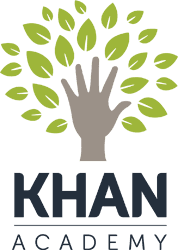 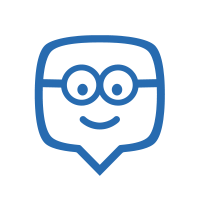 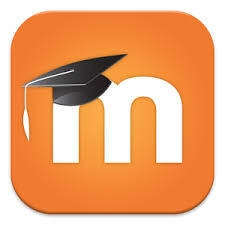 Prof.Oscar Miguel Rodríguez
Asignatura:Tema o Subtema:
Prof.Oscar Miguel Rodríguez